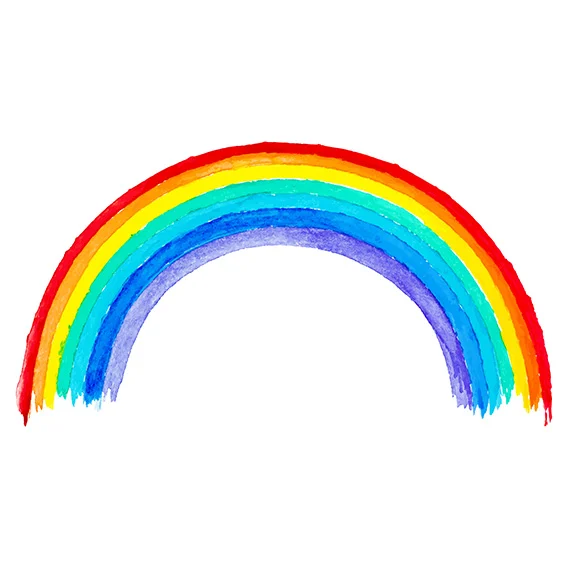 Wellbeing at MDSA
What is Wellbeing?
Wellbeing refers to a state of being healthy, happy, and comfortable, both physically and mentally. 
sense of contentment and satisfaction with your life
influenced by a range of factors, including physical health, social relationships, work-life balance, and personal values and beliefs.
The WHO defines wellbeing as  “a state of complete physical, mental, and social wellbeing, and not merely the absence of disease or infirmity.”
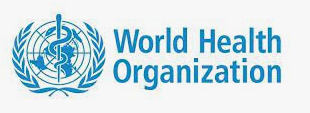 Where you can get help?
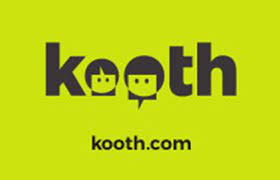 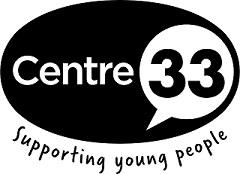 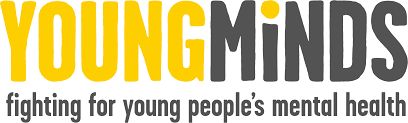 CAMHS- Children and Adolescents Mental Health Service
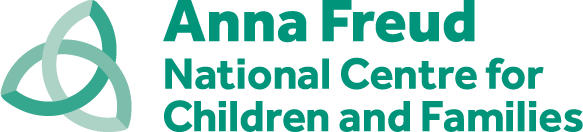 Pastoral teamMr Collins
Mrs Dommett
Mrs Richardson
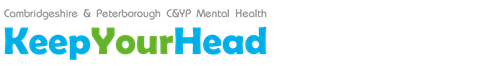 Your form tutor
Your GP
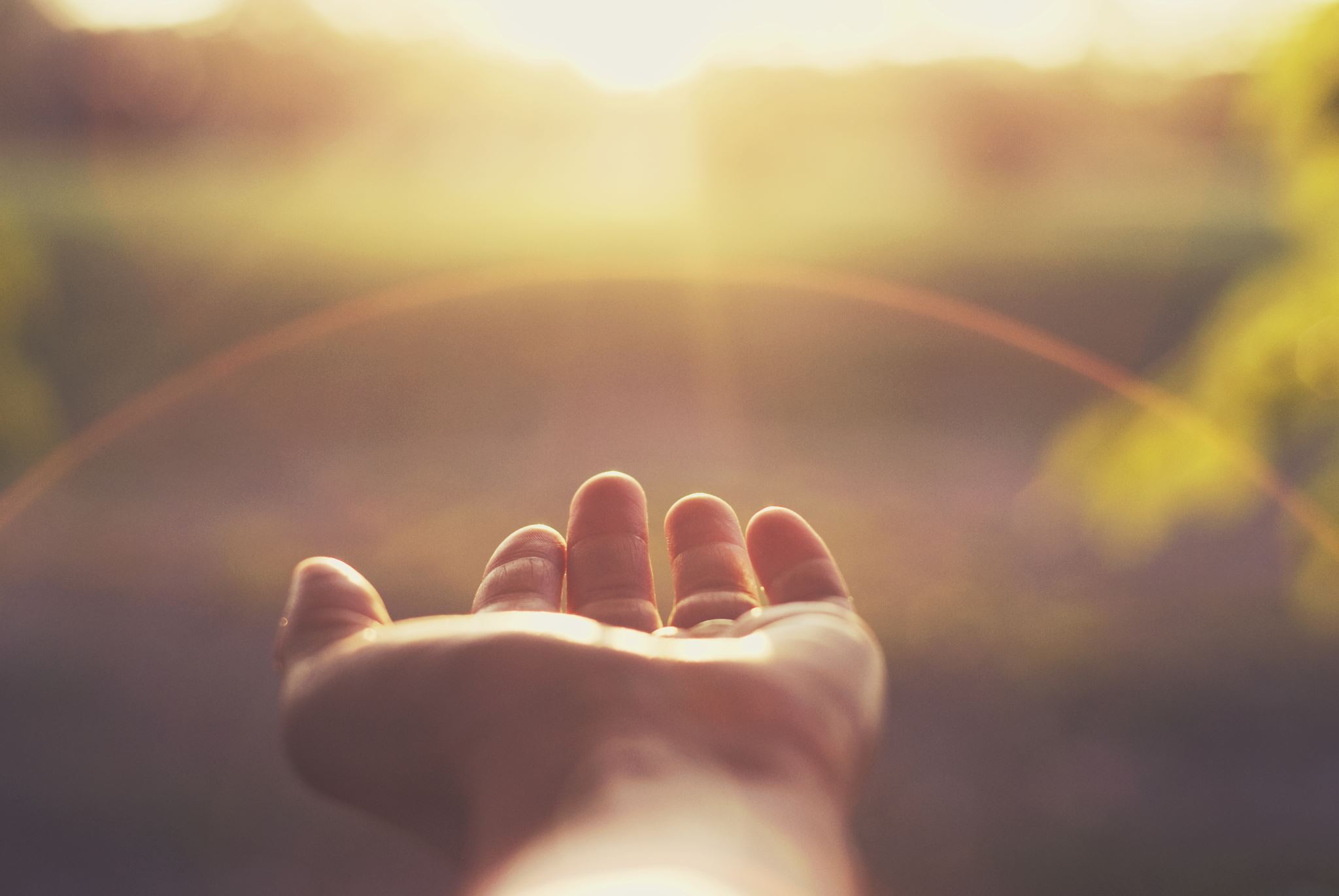 Wellbeing
Positive mental wellbeing means feeling good about yourself and the world around you
It means being able to get on with life in the way you want.
Helping and supporting other people, and working with others towards a shared goal, is good for our mental wellbeing.
MDSA follow “Five Ways to Wellbeing”
Taking Notice is our new theme
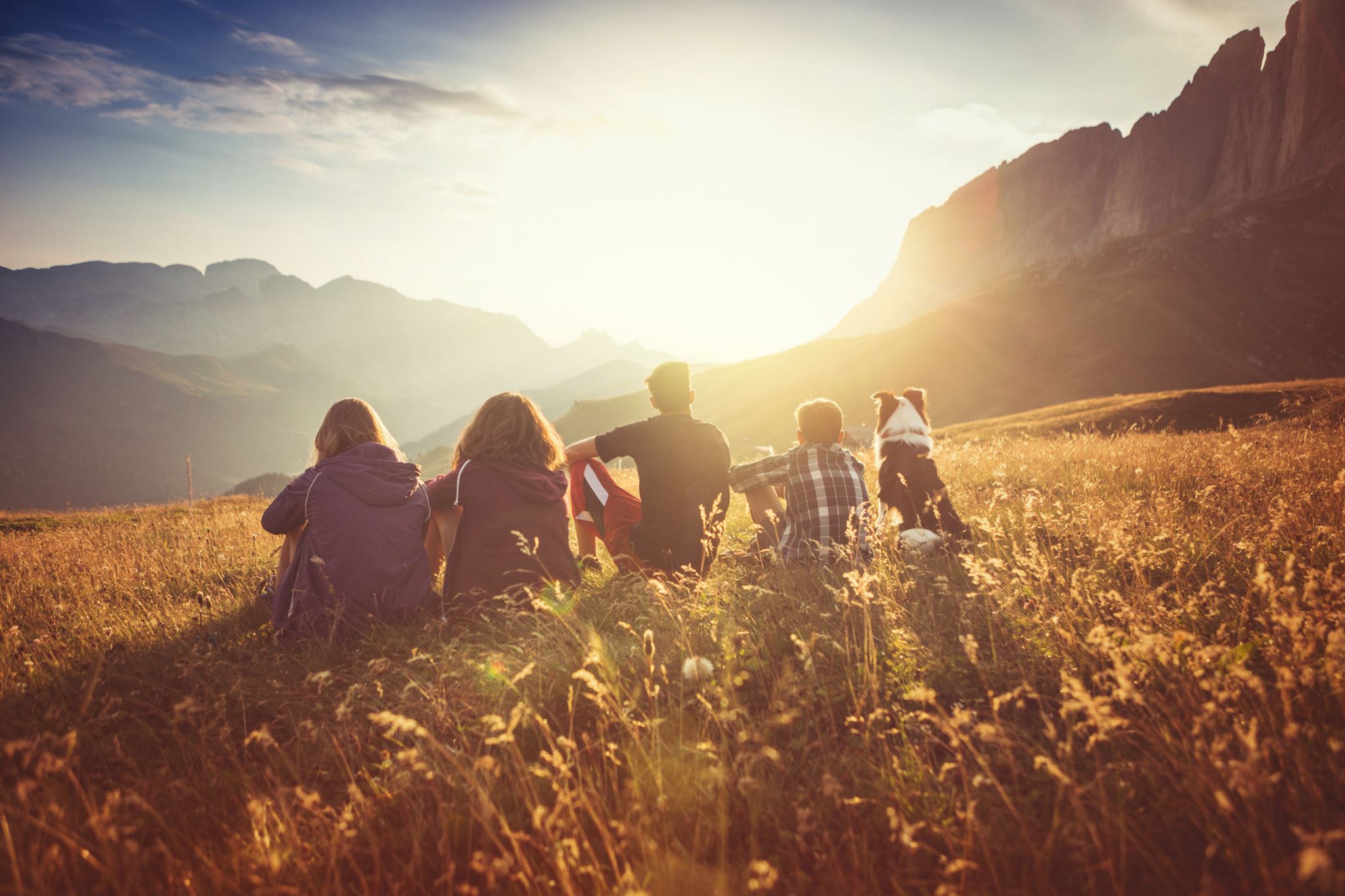 Take Notice
This is about being more mindful 
Be more aware of the present moment
It can positively change the way you feel about life 
Some people call this awareness "mindfulness"
Can help us enjoy the world around us
Help us understand ourselves better
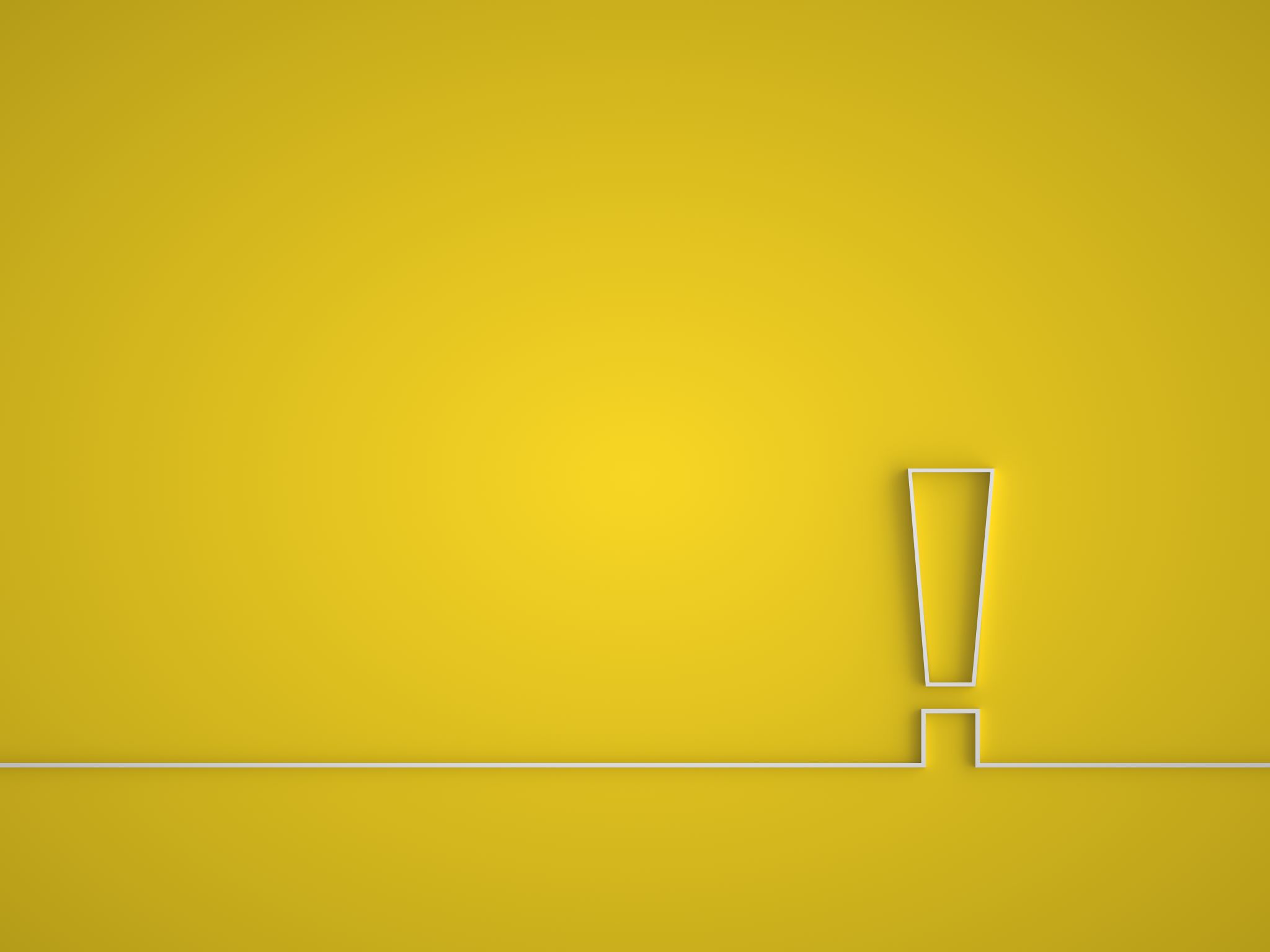 Benefits of Mindfulness
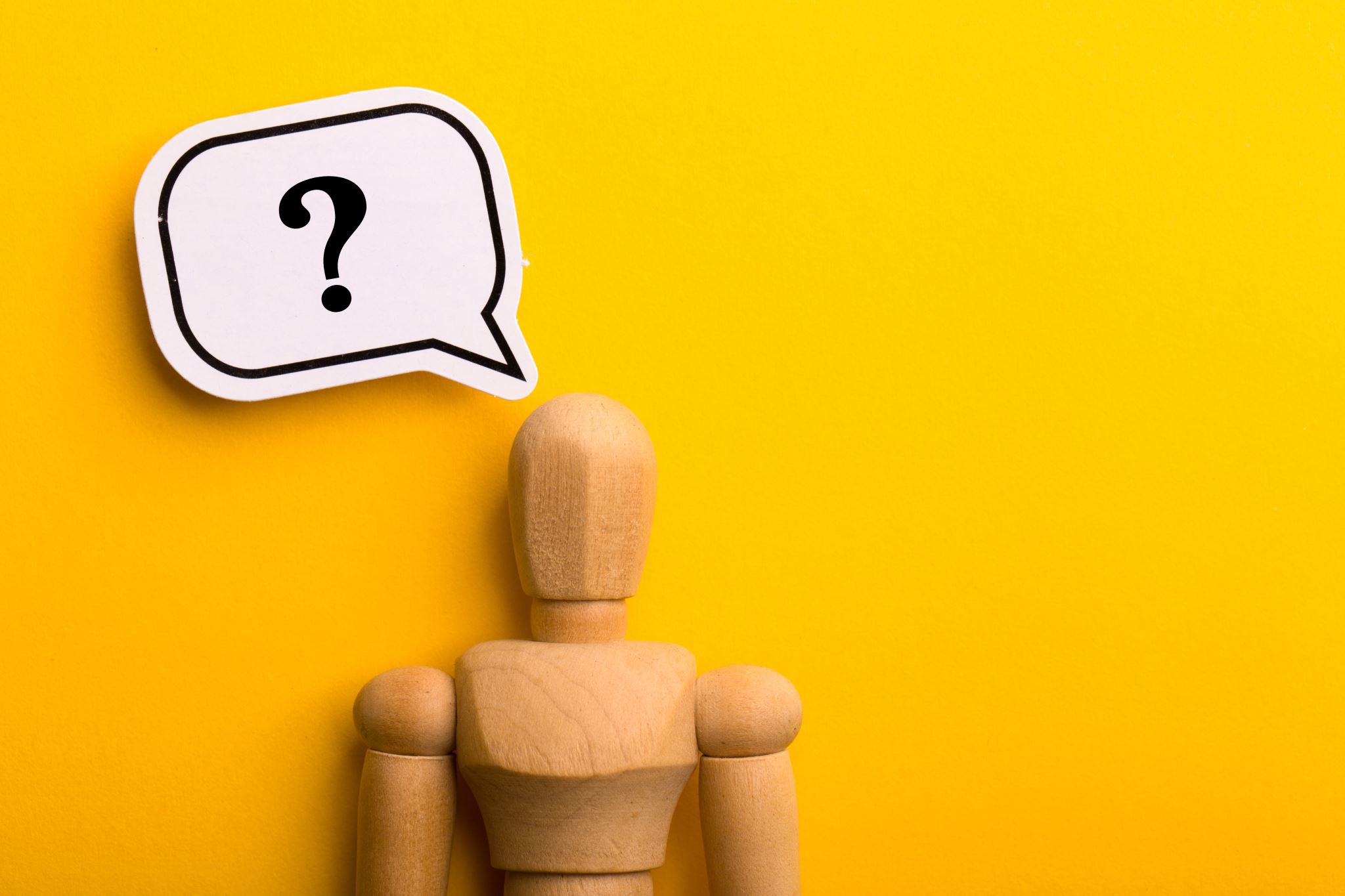 Ways to be More Mindful
Notice the everyday
Do something regularly
Try new things
Watch your thoughts
Be aware of thoughts and feelings
Free yourself from the past and future
Friends and family
Social time
Take Notice Challenge
Inter-house Photography Competition
Thank you for listening!
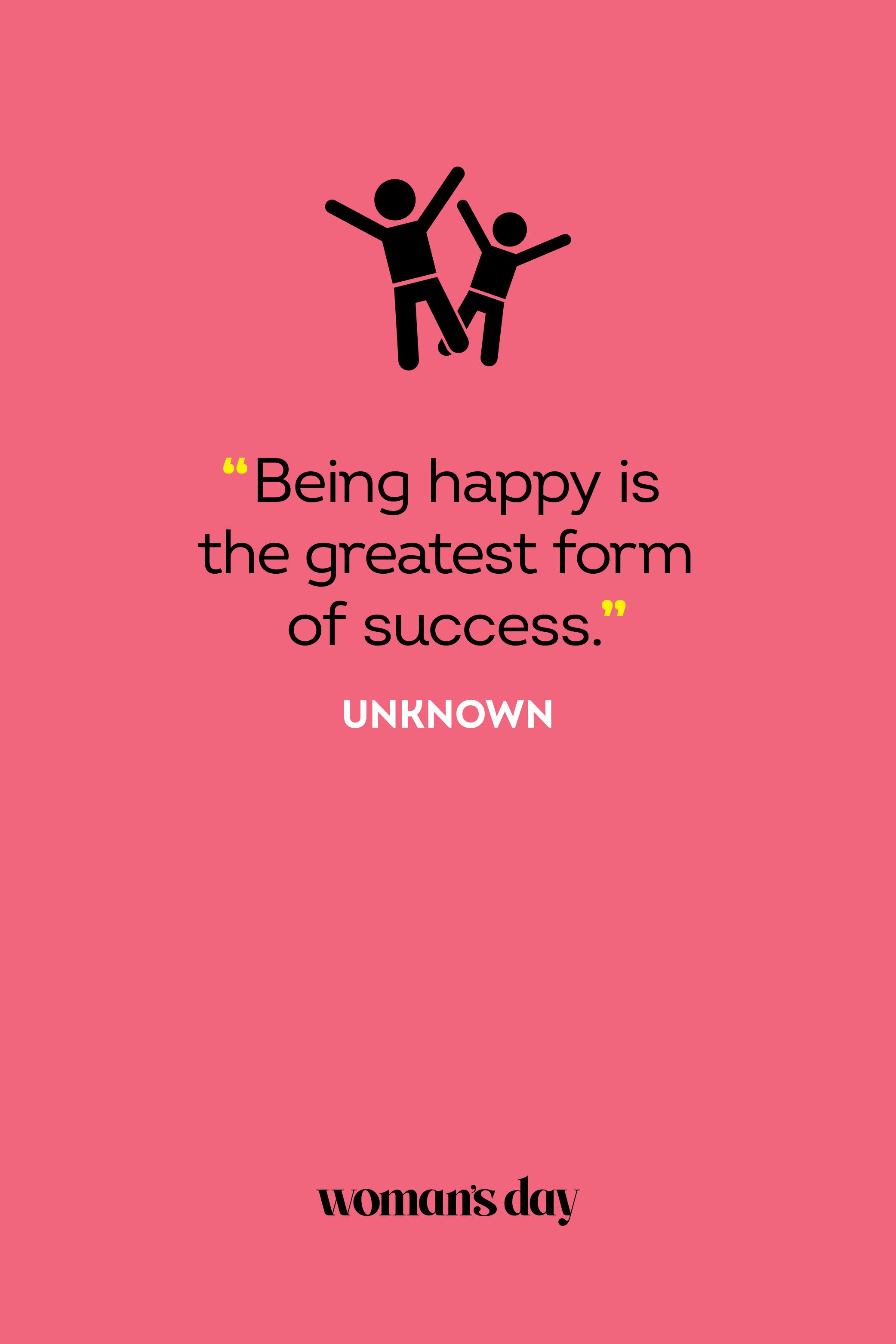 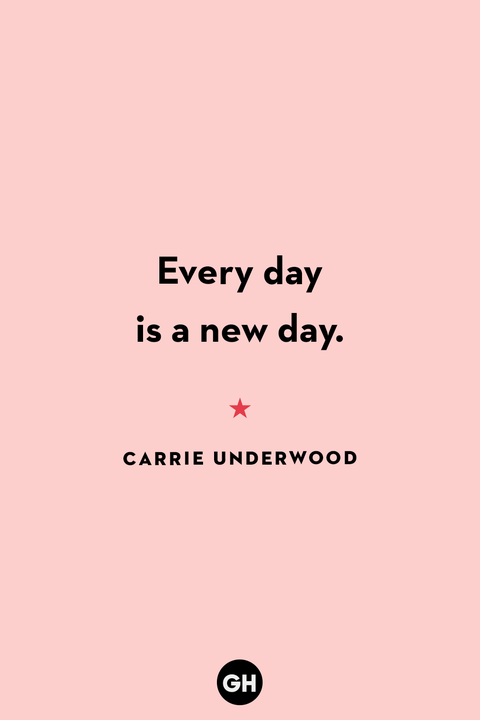 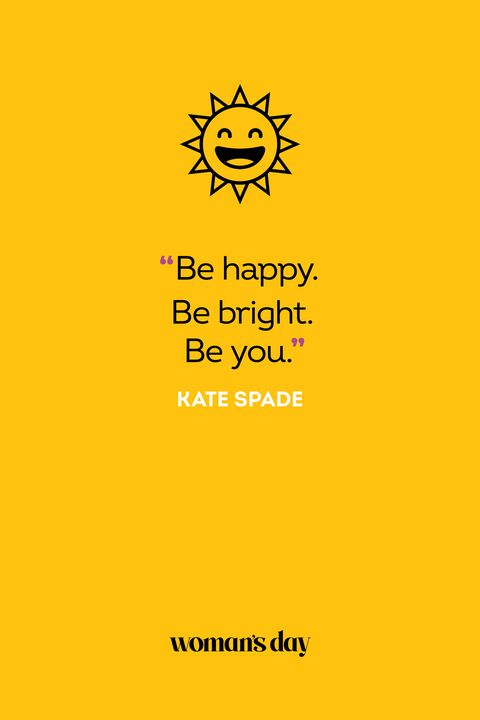 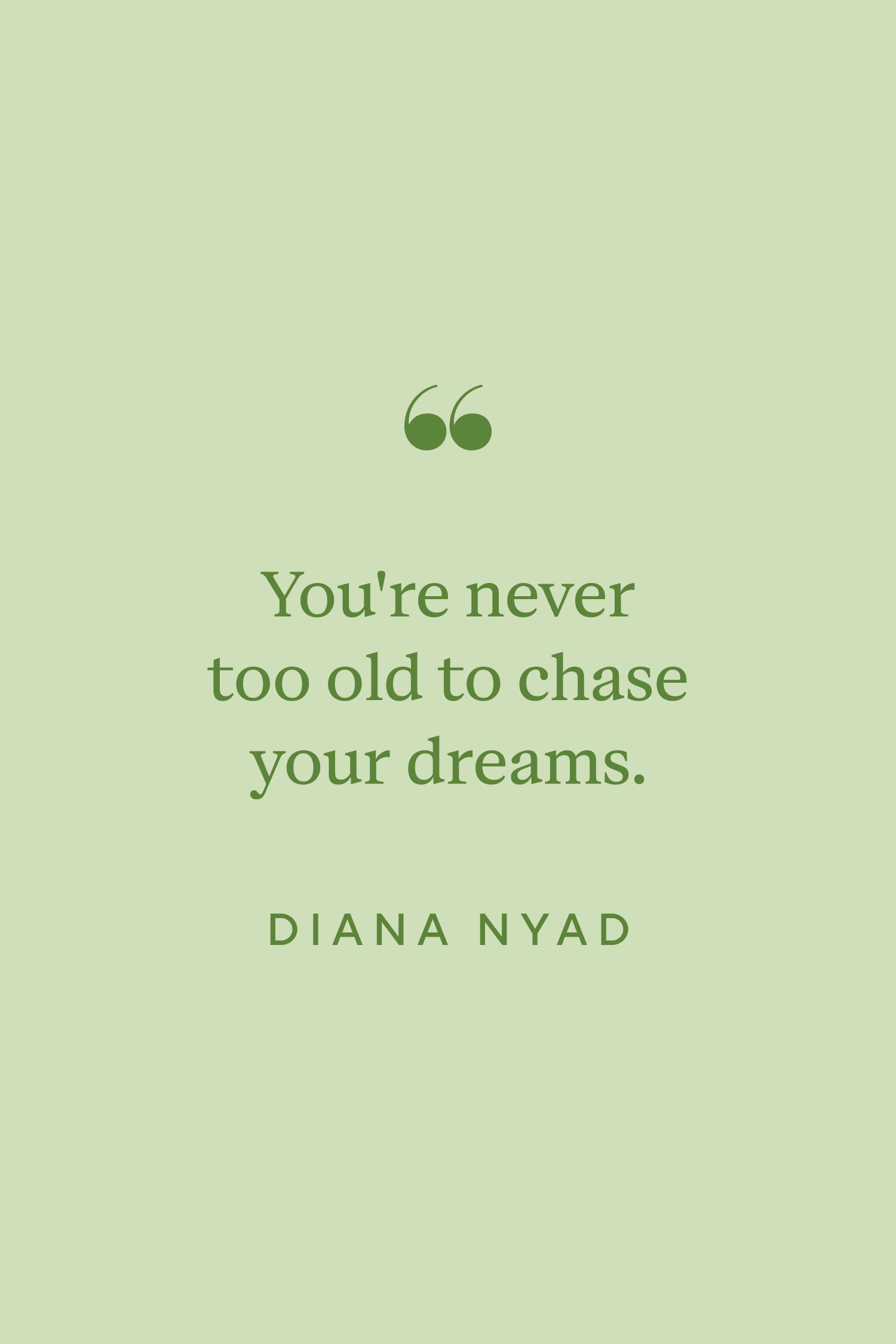